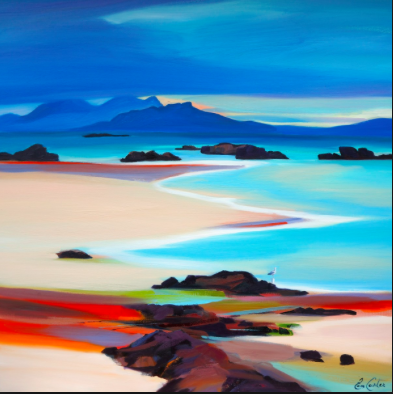 Homework
Onset and Rhyme
Spelling
Maths
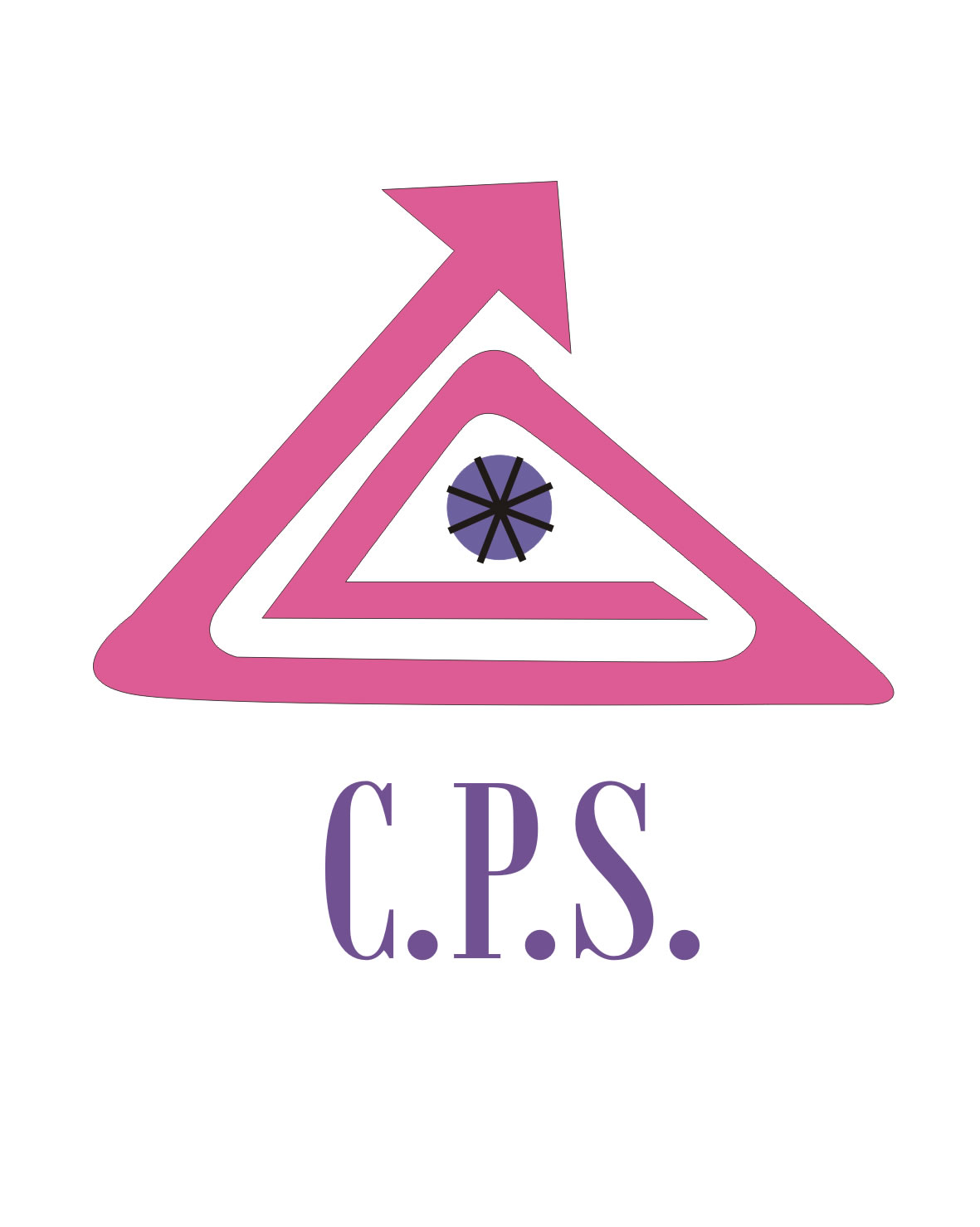 Numeracy
 
Primary 1 
Numbers to 20 and beyond!
Addition
Subtraction
Number bonds
Literacy
Primary 1 
Onset and Rhyme and Spelling programme.
Early Reading Skills
Listening and Talking
Independent writing 
Sounding out words and ‘Having a Try’
Primary 1a & 1b
Mrs Heron and Mrs Murray
May –June 2016
Inter Disciplinary Learning Contexts
 
My Village
Chapelhall now and in the past.






Scottish Artist
 

 Scottish Artist
Pam Carter
Health and Wellbeing
 
Games
 
Wii Dance/Go Noodle
 
Playground Games
 
My Body
 
Sports Day
Fri 3rd June
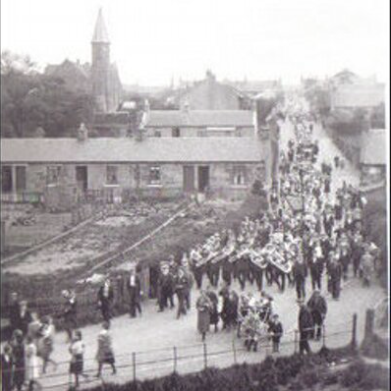 Special events
 
P1 assembly Wed 1st June 2pm

School AGM Wed 1st June 7pm

Graduation Mon 27th June 1pm